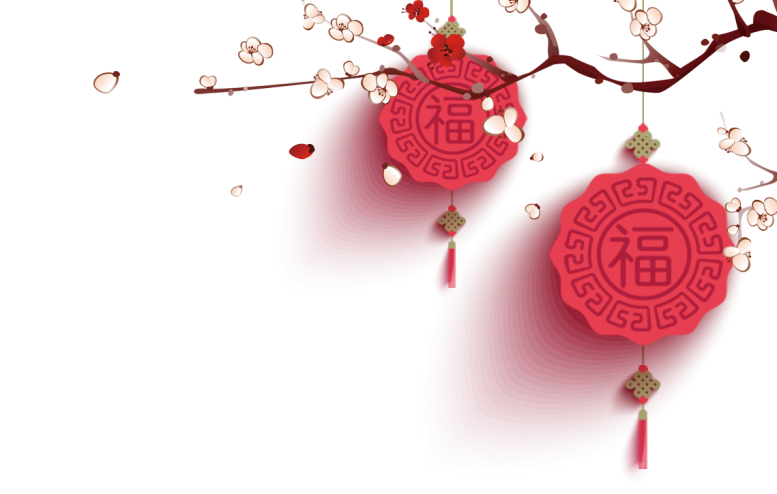 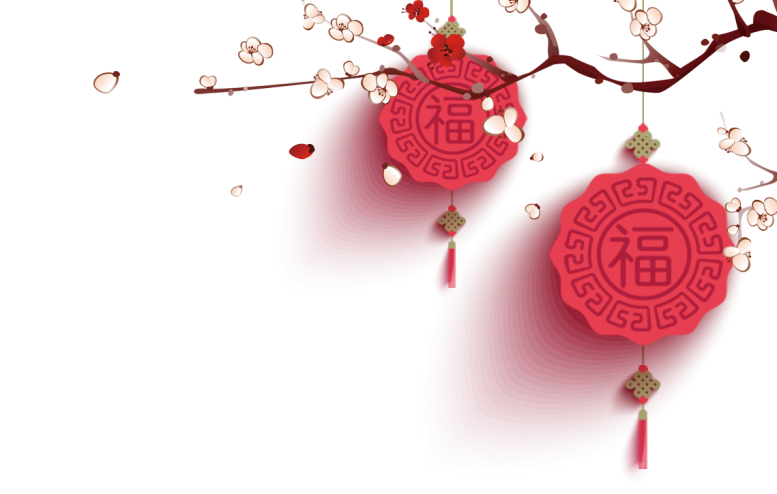 过小年
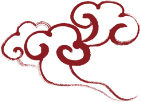 腊/月/二/十/三
小年并非专指一个节日，由于各地风俗，被称为小年的节日也不尽相同。小年期间主要的民俗活动有贴春联，扫尘，祭灶等。
目/录
地方禁忌
节日习俗
节日起源
时间差别
Unified fonts make reading more fluent.
Theme color makes PPT more convenient to change.

Adjust the spacing to adapt to Chinese typesetting, use the reference line in PPT.
Unified fonts make reading more fluent.
Theme color makes PPT more convenient to change.

Adjust the spacing to adapt to Chinese typesetting, use the reference line in PPT.
Unified fonts make reading more fluent.
Theme color makes PPT more convenient to change.

Adjust the spacing to adapt to Chinese typesetting, use the reference line in PPT.
Unified fonts make reading more fluent.
Theme color makes PPT more convenient to change.

Adjust the spacing to adapt to Chinese typesetting, use the reference line in PPT.
节日起源
小年并非专指一个节日，由于各地风俗，被称为小年的节日也不尽相同。小年期间主要的民俗活动有贴春联，扫尘，祭灶等。
Unified fonts make reading more fluent.
Theme color makes PPT more convenient to change.
Adjust the spacing to adapt to Chinese typesetting, use the reference line in PPT.
输入你的新年愿景
When you copy & paste, choose "keep text only" option.
When you copy & paste, choose "keep text only" option.
输入你的新年愿景
Theme color makes PPT more convenient to change.
Adjust the spacing
输入你的新年愿景
输入你的新年愿景
Supporting You can use the icon library in to filter and replace existing icon elements with one click.
Supporting You can use the icon library in to filter and replace existing icon elements with one click.
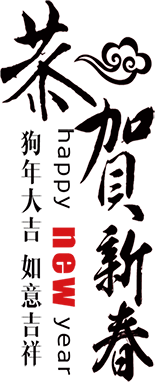 输入你的新年愿景
调整行距来适应中文排版,在PPT中使用参考线
此部分内容作为文字排版占位显示（建议使用主题字体）。如需更改请在（设置形状格式）菜单下（文本选项）中调整
关键词
此部分内容作为文字排版占位显示（建议使用主题字体）。如需更改请在（设置形状格式）菜单下（文本选项）中调整
关键词
此部分内容作为文字排版占位显示（建议使用主题字体）。如需更改请在（设置形状格式）菜单下（文本选项）中调整
关键词
输入你的新年愿景
关键词
关键词
关键词
主次分明的布局排版帮助PPT更好的传递和表达信息。
家乡习俗
时间差别
关键词
关键词
关键词
此部分内容作为文字排版占位显示 （建议使用主题字体）
此部分内容作为文字排版占位显示 （建议使用主题字体）
关键词
时间差别
小年并非专指一个节日，由于各地风俗，被称为小年的节日也不尽相同。小年期间主要的民俗活动有贴春联，扫尘，祭灶等。
标题文本预设
标题文本预设
此部分内容作为文字排版占位显示（建议使用主题字体）
此部分内容作为文字排版占位显示（建议使用主题字体）
标题文本预设
标题文本预设
此部分内容作为文字排版占位显示 （建议使用主题字体）
此部分内容作为文字排版占位显示 （建议使用主题字体）
写春联
关键词
“
输入你的新年愿景
此部分内容作为文字排版占位显示（建议使用主题字体）如需更改请在（设置形状格式）菜单下（文本选项）中调整
节日PPT模板 http:// www.PPT818.com/jieri/
“
输入你的新年愿景
1.单击要填充的形状；2.在“格式”选项卡上的“形状样式”组中，单击“形状填充”旁边的箭头，然后单击「图片或纹理填充」。3.找到包含需要使用的图片的文件夹，单击该图片，然后单击“插入”。4.使用图片工具“裁剪”下拉菜单中的「填充」可对图片进行调整
标题文本预设
此部分内容作为文字排版占位显示 （建议使用主题字体）
输入你的新年愿景
66
%
此部分内容作为文字排版占位显示（建议使用主题字体）如需更改请在（设置形状格式）菜单下（文本选项）中调整
或许大小不同的文字错落的排版
标题文本预设
标题文本预设
输入你的新年愿景
此部分内容作为文字排版占位显示 （建议使用主题字体）
此部分内容作为文字排版占位显示 （建议使用主题字体）
主次分明的布局排版帮助PPT更好的传递和表达信息。
标题文本预设
%
此部分内容作为文字排版占位显示 （建议使用主题字体）
85%
40%
65%
35%
30%
标题文本预设
标题文本预设
标题文本预设
标题文本预设
标题文本预设
此部分内容作为文字排版占位显示 （建议使用主题字体）
此部分内容作为文字排版占位显示 （建议使用主题字体）
此部分内容作为文字排版占位显示 （建议使用主题字体）
此部分内容作为文字排版占位显示 （建议使用主题字体）
此部分内容作为文字排版占位显示 （建议使用主题字体）
节日习俗
小年并非专指一个节日，由于各地风俗，被称为小年的节日也不尽相同。小年期间主要的民俗活动有贴春联，扫尘，祭灶等。
输入你的新年愿景
此部分内容作为文字排版占位显示 （建议使用主题字体）如需更改请在（设置形状格式）菜单下（文本选项）中调整
标题文本预设
此部分内容作为文字排版占位显示（建议使用主题字体）如需更改请在（设置形状格式）菜单下（文本选项）中调整
输入你的新年愿景
此部分内容作为文字排版占位显示（建议使用主题字体）
输入你的新年愿景
此部分内容作为文字排版占位显示（建议使用主题字体）
如需更改请在（设置形状格式）菜单下（文本选项）中调整。
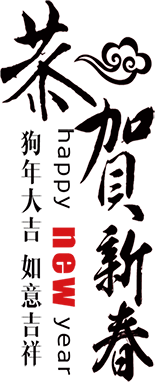 z
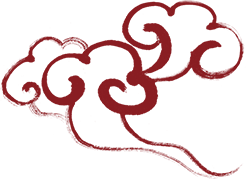 关键词
关键词
关键词
关键词
输入你的新年愿景
此部分内容作为文字排版占位显示（建议使用主题字体）
如需更改请在（设置形状格式）菜单下（文本选项）中调整
2015
2016
2021
20XX
此部分内容作为文字排版占位显示（建议使用主题字体）。如需更改请在（设置形状格式）菜单下（文本选项）中调整。
标题文本预设
此部分内容作为文字排版占位显示（建议使用主题字体）。如需更改请在（设置形状格式）菜单下（文本选项）中调整。
地方禁忌
小年并非专指一个节日，由于各地风俗，被称为小年的节日也不尽相同。小年期间主要的民俗活动有贴春联，扫尘，祭灶等。
输入你的新年愿景
Theme color makes PPT more convenient to change.
Adjust the spacing to adapt to Chinese typesetting, use the reference line in PPT.
输入你的新年愿景
输入你的新年愿景
Supporting 输入你的新年愿景.
When you copy & paste, choose "keep text only" option.
Supporting 输入你的新年愿景.
When you copy & paste, choose "keep text only" option.
输入你的新年愿景
输入你的新年愿景
Supporting 输入你的新年愿景.
When you copy & paste, choose "keep text only" option.
Supporting 输入你的新年愿景.
When you copy & paste, choose "keep text only" option.
Key words
Key words
Key words
Key words
Supporting When you copy & paste, choose "keep text only" option.
Supporting
When you copy & paste, choose "keep text only" option.
Supporting
When you copy & paste, choose "keep text only" option.
Supporting When you copy & paste, choose "keep text only" option.
Unified fonts make reading more fluent.
Theme color makes PPT more convenient to change.
Adjust the spacing to adapt to Chinese typesetting, use the reference line in PPT.
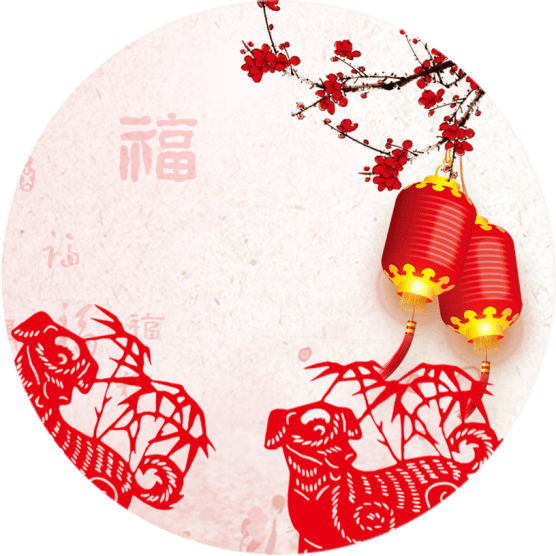 输入你的新年愿景
输入你的新年愿景
Supporting 输入你的新年愿景. 
When you copy & paste, choose "keep text only" option.
Supporting 输入你的新年愿景. 
When you copy & paste, choose "keep text only" option.
输入你的新年愿景
输入你的新年愿景
Supporting 输入你的新年愿景. 
When you copy & paste, choose "keep text only" option.
Supporting 输入你的新年愿景. 
When you copy & paste, choose "keep text only" option.
Unified fonts make reading more fluent.
Theme color makes PPT more convenient to change.
Adjust the spacing to adapt to Chinese typesetting, use the reference line in PPT.
标题文本预设
标题文本预设
此部分内容作为文字排版占位显示（建议使用主题字体）如需更改请在（设置形状格式）菜单下（文本选项）中调整
此部分内容作为文字排版占位显示（建议使用主题字体）
标题文本预设
此部分内容作为文字排版占位显示（建议使用主题字体）
标题文本预设
此部分内容作为文字排版占位显示（建议使用主题字体）
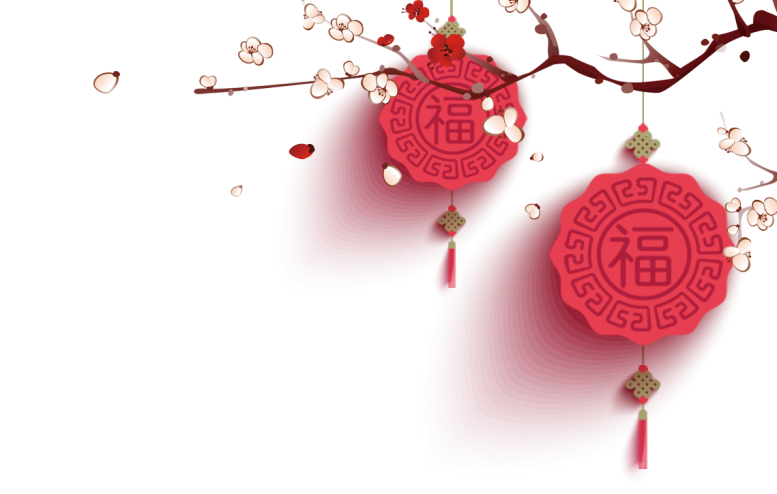 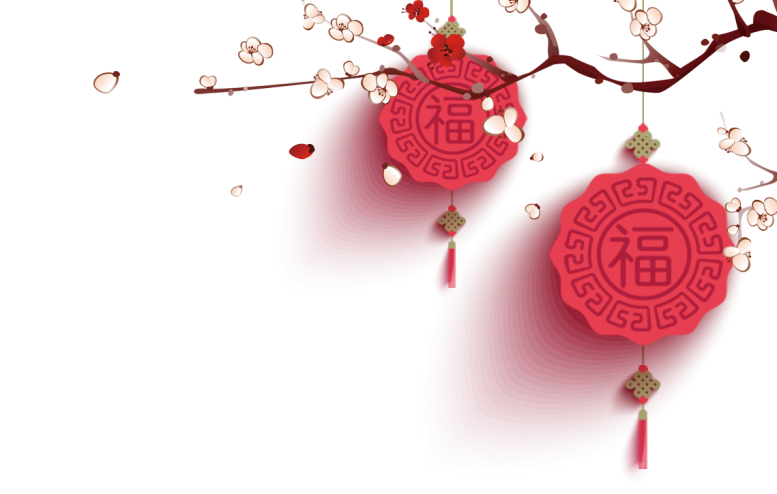 感谢您
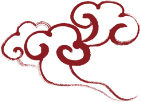 腊/月/二/十/三
小年并非专指一个节日，由于各地风俗，被称为小年的节日也不尽相同。小年期间主要的民俗活动有贴春联，扫尘，祭灶等。